Physics Test
Objective:
SWBAT complete physics test
Warm Up (calculate using the appropriate formulas):
A runner starts moving and reaches a speed of 5 m/s in 2 seconds. What is his acceleration?

2. What is the mass if F= 25 N  and A= 5 m/s/s?
Any last questions before the test?
Review for 5-10 minutes

You will need a calculator
After the Test
Bring your test and answer sheet to the front

Pick up a science magazine from the counter

Choose one article from a magazine
1. Read the article
2. Write the main idea of the article
3. Write three things you will share with your table about the article
What did you learn?
What articles did you read?

Tell your table

Share your “important points” from each article
If we have time..Energy Transfer: Part 1
Guided notes sheet

Please do not lose!
Nature of Energy
What is energy that it can be involved in so many different activities?
Energy can be defined as the ability to do work.
If an object or organism does work (exerts a force over a distance to move an object) the object or organism uses energy.
Questions We are Answering Today
What are the main types of energy?

2. What is Energy Transfer?

3. What is the Law of Conservation of Energy and how does it apply?
Energy: Forms and Changes
Forms of Energy
Main forms of energy include:
Mechanical
Chemical
Thermal (heat)
Electromagnetic
Nuclear
Electrical
What is Mechanical Energy?
Energy due to a object’s motion (kinetic) or position (potential).


The bowling ball has mechanical energy. 

When the ball strikes the pins, mechanical energy is transferred to the pins!
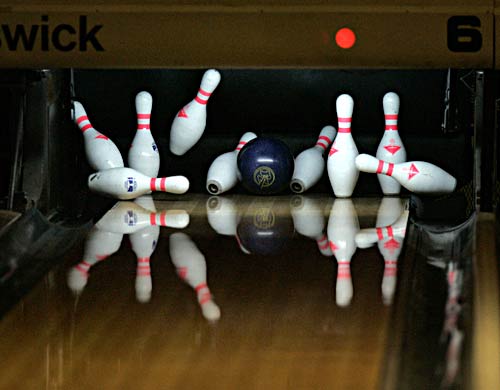 Examples of Mechanical Energy
What is Chemical Energy?
Energy that is available for release from chemical reactions.

 The chemical bonds in a matchstick store energy that is transformed into thermal energy when the match is struck.
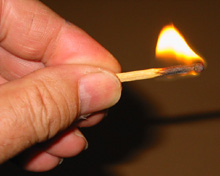 Chemical Energy
Fuel and food are forms of stored chemical energy.
Examples of Chemical Energy
What is Thermal Energy?
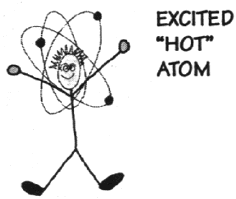 Heat energy

 The heat energy of an object determines how active its atoms are. 

A hot object is one whose atoms and molecules are excited and show rapid movement.

 A cooler object's molecules and atoms will show less movement.
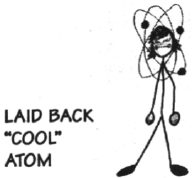 Electromagnetic Energy
Light energy

Each color of light (Roy G Bv) represents a different amount of electromagnetic energy.
also carried by X-rays, radio waves, and laser light.
Electromagnetic Energy
Power lines carry electromagnetic energy into your home in the form of electricity.
Nuclear Energy
The nucleus of an atom is the source of nuclear energy.
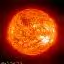 The sun’s energy is produced from nuclear fusion
What is Electrical Energy?
Energy caused by    the movement of electrons

 Easily transported through power lines and converted into other forms of energy
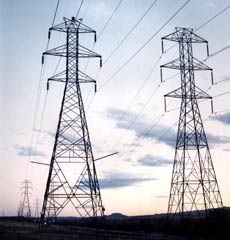 Electrical Energy at work
Batteries store  chemical energy and transfer it to components in an electrical circuit. 
This chemical energy is converted into electrical energy. 
Circuits have to have a complete loop for an electrical current to pass through.
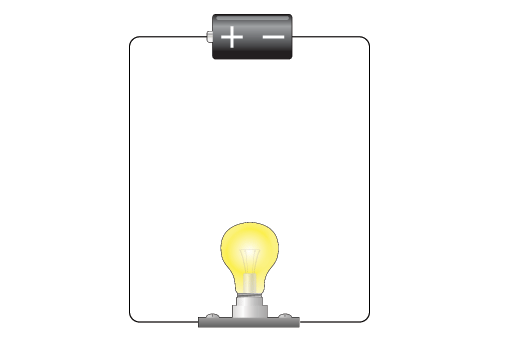 What type of energy cooks food in a microwave oven?
ELECTROMAGNETIC ENERGY

What type of energy is the spinning plate inside of a microwave oven?
MECHANICAL ENERGY
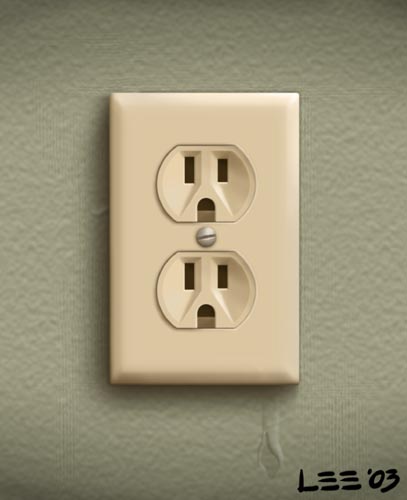 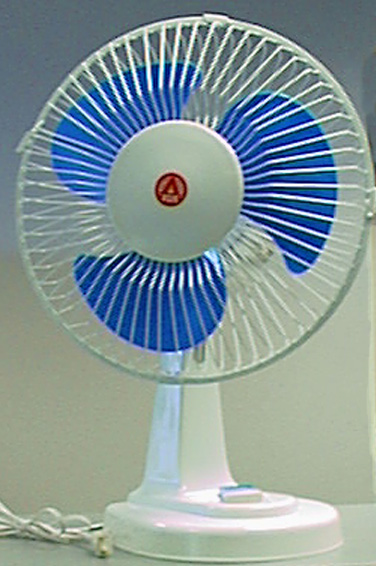 Electrical energy is transported to your house through power lines.

When you plug an electric fan to a power outlet, electrical energy is transform into what type of energy?

MECHANICAL ENERGY
Energy Transfer
Energy can be changed from one form to another. 
Changes in the form of energy are called energy transfer.
What types of energy are shown below?
Chemical,Electrical, Mechanical and
Electromagnetic Energy